Next meeting
33rd  Voorburg Group Meeting
Presented by
Jakob Kalko and Mary Beth Garneau, Voorburg Group Co-Chairs
October 27, 2017
Overview
1
VG bureau changes
2
VG follow-up tasks
3
VG Bureau tasks before next meeting
4
Proposed Agenda
5
Assignment of work
Proposed VG Bureau Effective at end of VG 2017
Every year, a delegate from the next host country joins the Bureau and remains until the end of following year’s meeting
The Bureau would like to thank Maja Dozet for her excellent contributions to the Bureau
Mary Beth Garneau and Jakob Kalko remain as co-chairs
John Murphy has agreed to remain as VG Secretary
Voorburg Group Bureau
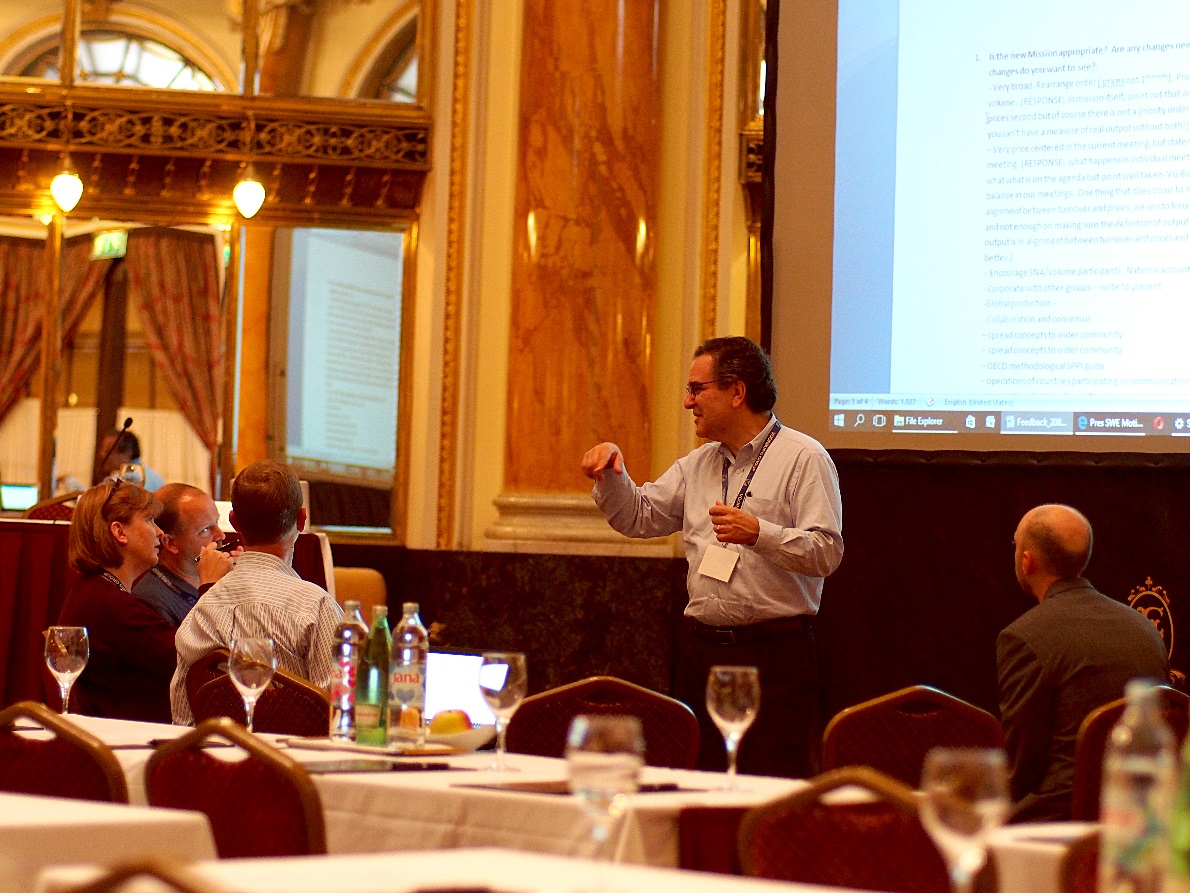 [Speaker Notes: Cristina replaces Maja Dozet on the bureau]
VG 2017 Follow-up tasks
Report to UNSC
Submit annotations for UN Statistical Commission Agenda by October 30, 2017. 
Provide report to UNSC by November 27,2017
Meeting notes
First draft of meeting notes from Secretary due December 15, 2017 Bureau and session leaders review and comment by January 15, 2018
Final notes to the Chairs by February 15, 2018
Updates to 2017 papers
Updates to papers from this year’s meeting are due no later than 15 January 2018
Websites
Update UN City Group website by December 15, 2017
Load papers and meeting notes to permanent VG website by end of March 2018
[Speaker Notes: Do we want to set a deadline for creation of the 2018 meeting website?]
VG 2017 Follow-up tasks (2 of 3)
Strategic Plan
Further progress on Strategic Plan including work to develop a collaborative space for VG participants
Future Agenda
Continue to look for the most pressing issues for participants to maintain the relevance and usefulness of the work of the Group
Host Guide
Produce a guide for host countries
Standard Instructions
Produce standardized instructions for session leaders, discussants, mini presentations, etc. and post on website
[Speaker Notes: Do we want to set a deadline for creation of the 2018 meeting website?]
VG 2017 Follow-up tasks (3 of 3)
Finalize CDF
Update CDF to incorporate feedback from this meeting. Provide instructions to support the framework.
Update Glossary
We need a volunteer to update the glossary with new terms introduced at this meeting (based on meeting notes).
Web / communications
Continue development of new VG site and explore UNECE Wiki site for Voorburg Group collaboration between meetings.
[Speaker Notes: Do we want to set a deadline for creation of the 2018 meeting website?]
Proposed Agenda
1
Sector Paper
Investment Banking 64.9
2
Revisited Sector Paper
Telecommunications
Architects and Engineering Services
Issue Paper
3
E-commerce
Motion picture, video and television programme production, sound recording and music publishing activities
Proposed Agenda (2 of 3)
4
Industry Paper
63.11  Data processing, hosting and related activities (cloud computing)
5
Cross-cutting issues
Intermediaries in the provision of services
Practical aspects of profiling and collecting data on large complex enterprises
Modern methods (demos)
6
Digital Economy
Quality adjustment methods
7
Globalization
Export of services – output and prices
Proposed Agenda (3 of 3)
8
Task Force on Website and Communications
Current members include Lucy Opsitnik (Canada), Andrew Baer (US Census), John Jeremy (UK), Salvatore Filberti (Italy)
Continue enhancements to the website and set up collaborative workspace on UNECE Wiki
9
Task Force on CDF
Current members include Dorothee Blang (Germany), Jakob Kalko ( Norway), Marcus Friden (Sweden) Bonnie Murphy (US), Erika Barrera (Chile), Kat Pegler(UK)
Finalize CDF and  Prepare summary guide
Task Force on Wholesale Trade Issues
10
Review Wholesale Issues paper from 2012 meeting (Warsaw) by countries who are developing or have recently developed WSPPIs to evaluate if solutions have been found or new issues have arisen. The Task Force will recommend next steps regarding the need for a refreshed issue paper or a sector paper.
Description of tasks
SESSION LEADER
Plans and coordinates session in advance of the meeting. Communicates with the co-chairs and the session participants. Introduces the session, provides consolidated information on classification for industry sessions and leads discussion. Usually tasked to lead the writing of the sector/issues/guidance paper.
DISCUSSANT
Reads all papers for assigned session and presents comments, insights, new ideas and discussion points before the discussion.
TASK FORCE MEMBER
Expected to contribute towards completion of a task between meetings. Communication may be through e-mail, Webex, teleconference or other methods of collaboration.
POSTER
Prepares a summary abstract or full paper on the topic in advance of the meeting. Prepares a printed poster for the meeting. Presents the content of the poster and leads discussion in small groups (usually 3 to 5 times depending on the number of posters in a session).
Types of papers
COUNTRY EXPERIENCES (cross-cutting issue)
Describes an issue or topic as it relates to measurement of output/prices along with any solutions, best practices or lessons learned by your country. Paper will be presented with a short presentation.
INDUSTRY PAPER  (mini-presentation)
Following the CDF, paper summarizes the practices of the country in the measurement of a specific industry. (Output paper omits the section on SPPI and vice versa).  Accompanied by a 10 minute presentation on the industry/products within your country and specific issues or points to highlight for discussion (not a repeat of the methods in the paper).
SECTOR PAPER
Following the CDF, the sector paper compiles the best practices of the group in the measurement of a specific industry. Usually written by the session leader of the industry session in the preceding year, authors of the related industry papers usually contribute.
REVISITED SECTOR PAPER
Author of the revisited sector paper will align the previous sector paper to the new CDF, and will seek input from other VG members to add new information, best practices, etc. to the paper.
ISSUE PAPER
The issue paper summarizes the challenges of a cross-cutting topic or industry for which the Group has less experience or more questions than solutions. The paper is usually written by the session leader from the previous meeting with input from authors of the related country papers.
Contributions in other formats
POSTER
Describes an issue or topic as it relates to measurement of output/prices along with any solutions, best practices or lessons learned by your country. A comprehensive paper describes the methods and practices accompanied by a poster. The poster is presented to a small group (maximum 5 minutes) followed by discussion.
DEMOs
Ad hoc demonstration of modern methods for output, price and/or volume measures based on specific innovations of participating countries. Concept should be replicable in other NSOs to be considered.
Assignment of work – Sector papers
Assignment of work – Revisited sector papers
Assignment of work – Issue papers
Assignment of work – IndustryData processing, hosting and related activities 63.11 (cloud computing) Paper and Presentation
Assignment - Cross-cutting issueIntermediaries in the provision of services - Paper and presentation
Assignment - Cross-cutting issueQuality adjustment methods in a digital economy - Paper and presentation followed by small group discussions
Assignment – Cross cutting issueExport of services - Paper and Presentation
Assignment - Cross-cutting issuePractical aspects of profiling and collecting data on large complex enterprises - Paper and poster
Assignment - Cross-cutting issueModern methods - Demonstration
Assignment of work – Task Forces
Assignment of work – Task Forces (2 of 2)
Coffee Break
If you want to contribute to next year’s meeting, please write your name, NSO and topic on a sheet of paper and bring to John Murphy during the break (note if subject to approval from NSO)
Thank you!!!!!!
Thank you to the Ministry of Statistics & Programme Implementation, Government of India for hosting a very successful meeting
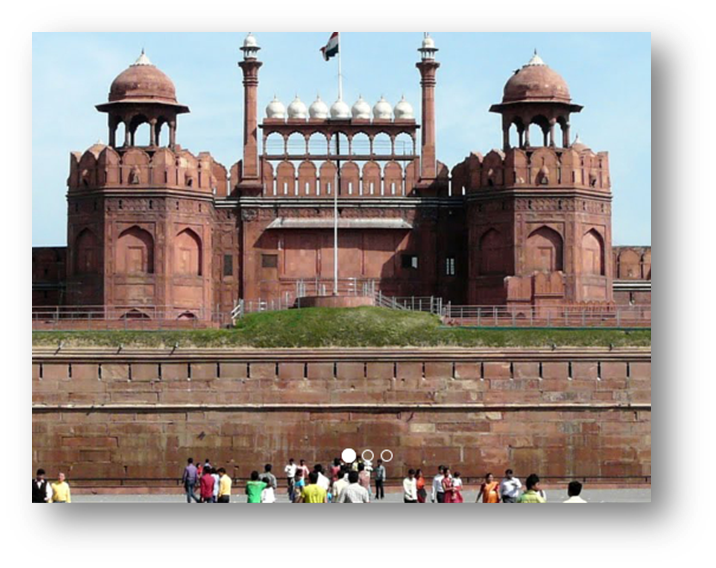 Thank you!!!!!!
Thank you to ISTAT for organizing the 33rd Voorburg Group meeting in 2018.
Thank you to all VG participants for your many contributions and excellent insights, discussions and participation.
We hope to see all of you in Rome!
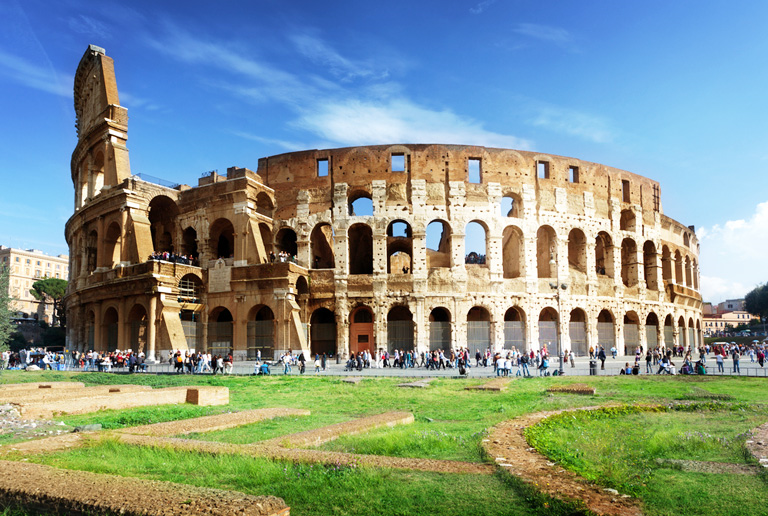